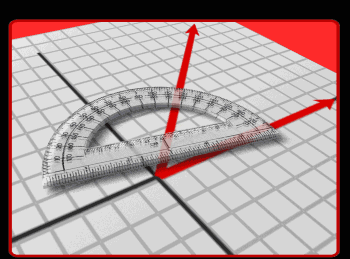 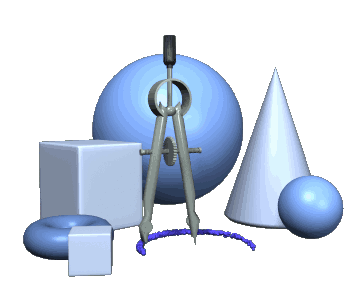 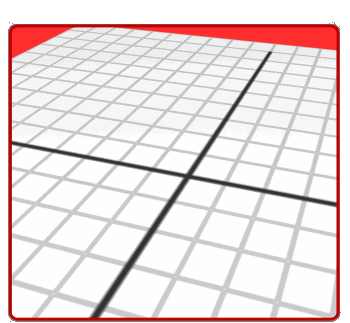 Правильные многогранникигеометрия 11 класс
Теленгатор С.В. учитель математики
МОУ  Лицей №15 им. акад. Юлия  Борисовича  Харитона 
Саров - 2011г.
Правильных многогранников вызывающе мало, но этот весьма скромный по численности отряд сумел пробраться в самые глубины различных наук. 
                 Л. Кэрролл
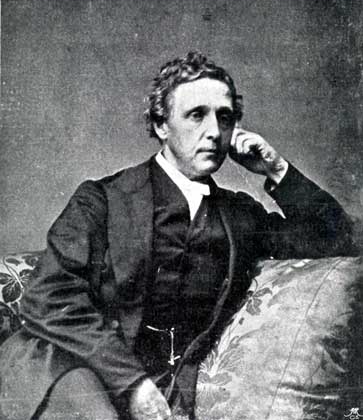 [Speaker Notes: (1832–1898)настоящее имя – Чарлз Латуидж Доджсон, английский детский писатель, математик, логик.]
Определение многогранника
Многогранник – это часть пространства, ограниченная совокупностью конечного числа плоских многоугольников, соединённых таким образом, что каждая сторона любого многогранника является стороной ровно одного многоугольника. Многоугольники называются гранями, их стороны – рёбрами, а вершины – вершинами.
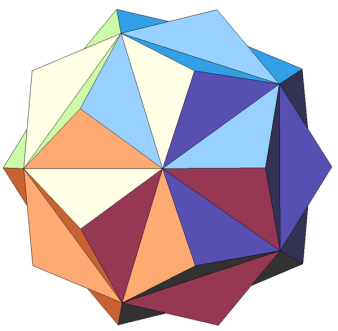 Определение правильного 
многогранника
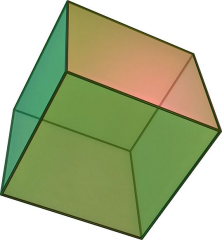 Многогранник называется правильным, если: 1) он выпуклый; 2) все его грани – равные друг другу правильные многоугольники ; 3) в каждой его вершине сходится одинаковое число ребер; 4) все его двугранные углы равны.
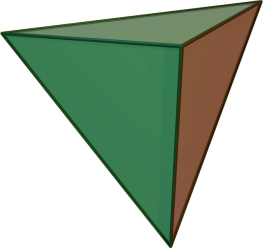 Примером  правильного многогранника является куб, тетраэдр
Сколько существует видов правильных многогранников?
Начала  Евклида.   «В геометрии нет царского пути»
Главный труд Евклида – «Начала» (в оригинале «Стохейа». «Начала» состоят из 13 книг, позднее к ним были прибавлены ещё 2.
Первые шесть книг посвящены планиметрии. Книги VII – X содержат теорию чисел, XI, XII и XIII книги «Начал» посвящены стереометрии.
Из постулатов Евклида видно, что он представлял пространство как пустое, безграничное, изотропное и трёхмерное.
Интересно, что «Начала» Евклида открываются описанием построения правильного треугольника и заканчиваются изучением пяти правильных многогранных тел! В наше время они известны как платоновы тела.
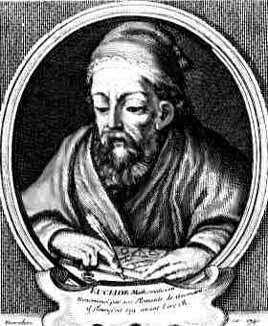 около 365 – 300 гг. до н.э.
[Speaker Notes: Однажды на вопрос царя Птолемея I Сотера (305-283 до н, э.), - не существует ли более короткого пути для изучения геометрии, чем штудирование «Начал», - Евклид сказал в ответ: «В геометрии нет царского пути!». (В Египте же того времени были две системы дорог: одна для царя и его курьеров, другая для всего населения.)]
Платон
Платоновыми телами называются правильные однородные выпуклые многогранники. 
Платоновы тела - трехмерный аналог плоских правильных многоугольников. Однако между двумерным и трехмерным случаями есть важное отличие: существует бесконечно много различных правильных многоугольников, но лишь пять различных правильных многогранников.
 Доказательство этого факта известно уже более двух тысяч лет; этим доказательством и изучением пяти правильных тел завершаются "Начала" Евклида.
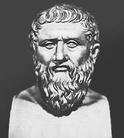 около 429 – 347 г.г. до н.э.
Платон
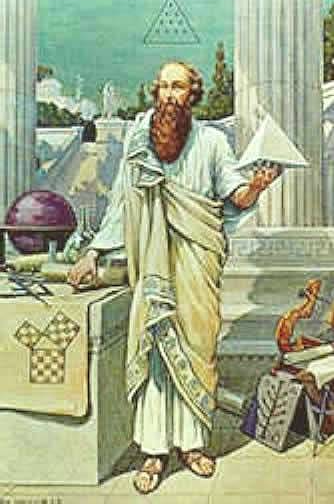 Изучение многогранников на протяжении всей истории велось не только с позиций дальнейшего их применения, но и с целью осмысления философских вопросов об устройстве Вселенной и природе, пространства.
Правильные многогранники занимают видное место в идеалистической картине мира древнегреческого философа Платона.
Олицетворение многогранников
Платон считал, что мир строится из четырёх «стихий» – огня, земли, воздуха и воды, а атомы этих «стихий» имеют форму четырёх правильных многогранников.
Куб – 
самая устойчивая из фигур – землю.
Тетраэдр олицетворял огонь, поскольку его вершина устремлена вверх, как у разгоревшегося пламени.
Икосаэдр – как самый обтекаемый – воду.
Октаэдр – воздух
Это была одна из первых попыток ввести в науку идею систематизации.
Олицетворение многогранников
Додекаэдр символизировал всё мироздание, почитался главнейшим. Уже по латыни в средние века его стали называть «пятая сущность» или guinta essentia, «квинта эссенциа», отсюда происходит  вполне современное слово «квинтэссенция», означающее всё самое главное, основное, истинную сущность чего-либо.
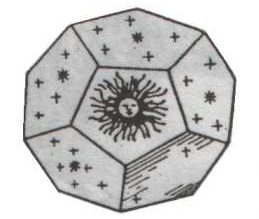 Названия многогранников
пришли из Древней Греции, 
в них  указывается число граней:
«эдра»      грань; 
«тетра» 	4;
«гекса»     	6;
«окта»     	8;
«икоса»     20;
«додека»   	12.
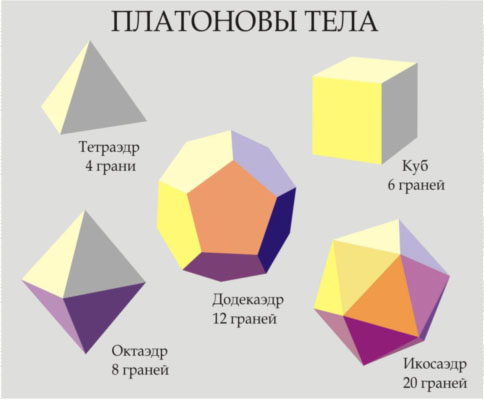 Эйлерова характеристика 
 В – Р + Г = 2
Характеристики платоновых  тел
Архимед Сиракузский
Математик, физик и инженер Архимед Сиракузский  оставил после себя немало изобретений, тринадцать сочинений (таких как «О сфере и цилиндре», «Измерение круга», «Равновесие плоскостей», «Стомахион», «Правильный семиугольник  и другие).
Архимед, как геометр определил поверхность шара и его объём, исследовал параболоиды и гиперболоиды, изучал «архимедову спираль», определил число «пи», как находящееся между 3,141 и 3,142.
Вклад Архимеда в теорию многогранников - описание 13 полуправильных выпуклых однородных многогранников (архимедовых тел).
около 287 – 212 гг. до н.э.
Иоганн Кеплер
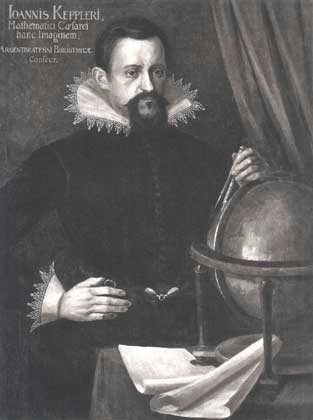 Немецкий астроном и математик. Один из создателей современной астрономии.
   
     Вклад Кеплера в теорию многогранника - это, во-первых, восстановление математического содержания утерянного трактата Архимеда о полуправильных выпуклых однородных многогранниках. 

   Еще более существенным было предложение Кеплера рассматривать невыпуклые многогранники со звездчатыми гранями, подобными пентаграмме и последовавшее за этим открытие двух правильных невыпуклых однородных многогранников - малого звездчатого додекаэдра и большого звездчатого додекаэдра.
1571 – 1630 гг.
«Космический кубок» Кеплера
Кеплер предположил, что существует связь между пятью правильными многогранниками и шестью открытыми к  тому времени планетами Солнечной системы. 
       Согласно этому предположению, в сферу орбиты Сатурна можно вписать куб, в который вписывается сфера орбиты Юпитера. В неё, в свою очередь, вписывается тетраэдр, описанный около сферы орбиты Марса. В сферу орбиты Марса вписывается додекаэдр, к который вписывается сфера орбиты Земли. А она описана около икосаэдра, в который вписана сфера орбиты Венеры. Сфера этой планеты описана около октаэдра, в который вписывается сфера Меркурия.
       Такая модель Солнечной системы (рис. 6) получила название  «Космического кубка» Кеплера. Результаты своих вычислений учёный опубликовал в книге «Тайна мироздания». Он считал, что тайна Вселенной раскрыта. 
       Год за годом учёный уточнял свои наблюдения, перепроверял данные коллег, но, наконец, нашёл в себе силы отказаться от заманчивой гипотезы. Однако её следы просматриваются в третьем законе Кеплера, где говориться о кубах средних расстояний от Солнца.
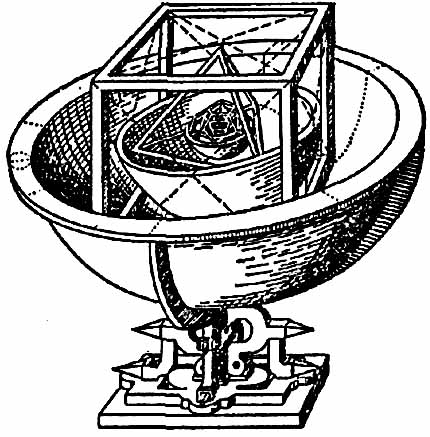 Модель  Солнечной 
системы  И. Кеплера
Икосаэдро-додекаэдровая 
 структура Земли
Идеи Платона и Кеплера о связи правильных многогранников с гармоничным устройством мира и в наше время нашли своё продолжение в интересной научной гипотезе, которую в начале 80-х гг. высказали московские инженеры В. Макаров и В. Морозов. Они считают, что ядро Земли имеет форму и свойства растущего кристалла, оказывающего воздействие на развитие всех природных процессов, идущих на планете. Лучи этого кристалла, а точнее, его силовое поле, обуславливают икосаэдро-додекаэдровую структуру Земли (рис. 7).  Она проявляется в том, что в земной коре как бы  проступают проекции вписанных в земной шар правильных  многогранников: икосаэдра и додекаэдра.
       Многие залежи полезных ископаемых тянутся вдоль икосаэдро-додекаэдровой сетки; 62 вершины и середины рёбер многогранников, называемых авторами узлами, обладают рядом специфических свойств, позволяющих объяснить некоторые непонятные явления. Здесь располагаются очаги древнейших культур и цивилизаций: Перу, Северная Монголия, Гаити, Обская культура и другие. В этих точках наблюдаются максимумы и минимумы атмосферного давления, гигантские завихрения Мирового океана. В этих узлах находятся озеро Лох-Несс, Бермудский треугольник. 
       Дальнейшие исследования Земли, возможно, определят отношение к этой научной гипотезе, в которой, как видно, правильные многогранники занимают важное место.
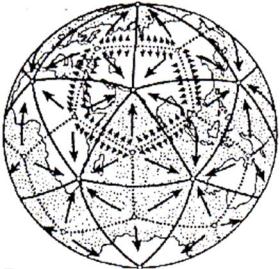 Правильные многогранники и природа
Правильные многогранники встречаются в живой природе. Например, скелет одноклеточного организма феодарии по форме напоминает икосаэдр .
       Чем же вызвана такая природная геометризация феодарий? По-видимому, тем, что из всех многогранников с тем же числом граней именно икосаэдр имеет наибольший объём при наименьшей площади поверхности. Это свойство помогает морскому организму преодолевать давление водной толщи.
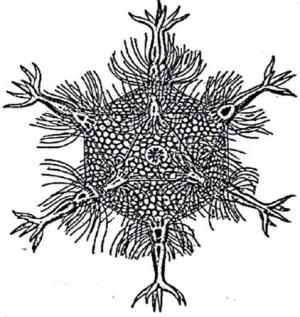 Правильные многогранники и природа
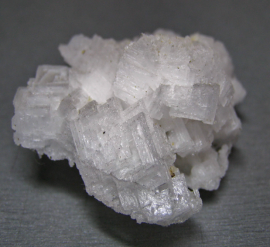 Правильные многогранники – самые «выгодные» фигуры.  И  природа этим широко пользуется. Подтверждением  тому  служит  форма  некоторых кристаллов. 
       Взять хотя бы поваренную соль, без которой мы  не  можем обойтись. Известно, что она растворима в воде, служит проводником электрического тока. А кристаллы поваренной соли (NaCl) имеют форму куба.
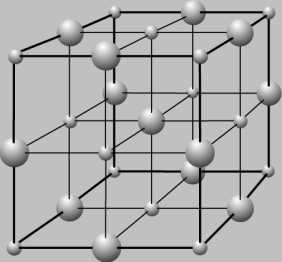 Правильные многогранники и природа
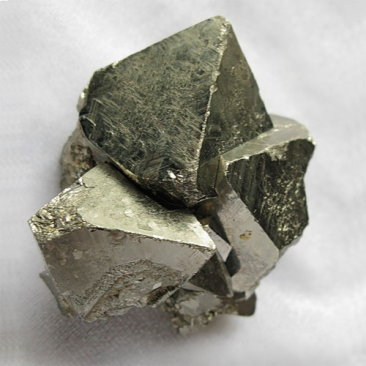 При производстве алюминия пользуются алюминиево-калиевыми кварцами  (K[Al(SO4)2]  12H2O), монокристалл которых имеет форму правильного октаэдра.
Получение серной кислоты, железа, особых сортов цемента не обходится без сернистого колчедана (FeS). Кристаллы этого химического вещества имеют форму додекаэдра.
Правильные многогранники и природа
В разных химических реакциях применяется сурьменистый  сернокислый натрий (Na5(SbO4(SO4)) – вещество, синтезированное учёными. Кристалл сурьменистого сернокислого натрия имеет форму тетраэдра.
       
Последний правильный многогранник  –  икосаэдр  передаёт  форму  кристаллов  бора (В). В своё время бор использовался для создания полупроводников первого поколения.
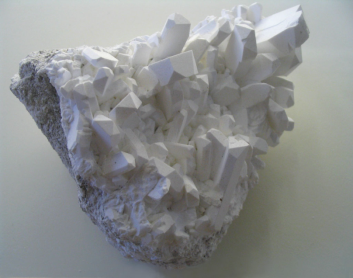 Дюрер. Меланхолия
22
Сальвадор Дали
«Тайная вечеря»
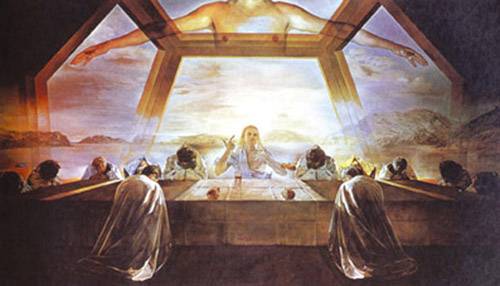 ГРАВЮРА ГОЛАНДСКОГО ХУДОЖНИКА МАУРИЦА КОРНЕЛИУСА ЭШЕРА«СИЛЫ ГРАВИТАЦИИ»
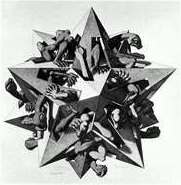 ТЕТРАЭДР
Правильный многогранник, у которого грани правильные треугольники и в каждой вершине сходится по три ребра и по три грани. У тетраэдра: 4 грани, четыре вершины и 6 ребер.
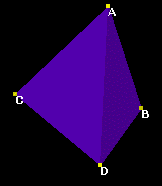 ОКТАЭДР
Правильный многогранник, у которого грани- правильные треугольники и в каждой вершине сходится  по четыре ребра и по четыре  грани. У октаэдра: 8 граней, 6 вершин и 12 ребер
26
ИКОСОЭДР
Правильный многогранник, у которого грани - правильные  треугольники и в вершине сходится по пять рёбер и граней. У икосаэдра:20 граней, 12 вершин и 30 ребер
27
КУБ
-правильный многогранник, у которого грани – квадраты и в каждой вершине сходится по три ребра и три грани. У него: 6 граней, 8 вершин и 12 ребер.
28
Додекаэдр
Правильный многогранник, у которого грани правильные пятиугольники и в каждой вершине сходится по три ребра и три грани. У додекаэдра:12 граней, 20 вершин и 30 ребер.000
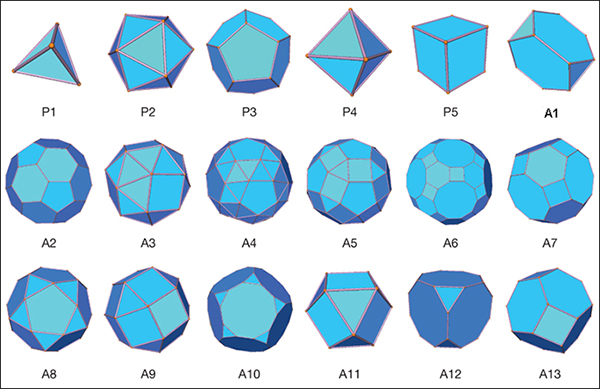 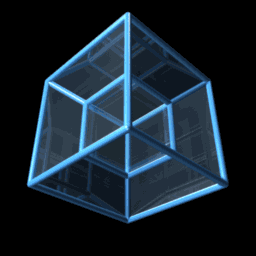 http://irkschool31.ucoz.ru/mathematika/mnogogranniki/5-cell.gif
http://www.uni-giessen.de/~g013/polyhedron_movies/dual/ikosa-dodeka/index.html
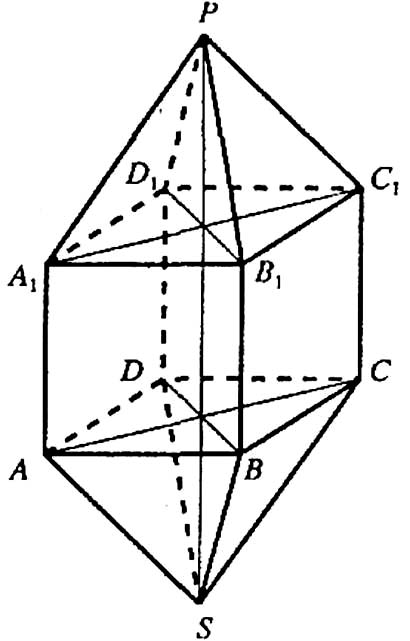 Определите количество граней, вершин и рёбер многогранника, изображённого на рисунке . Проверьте выполнимость формулы Эйлера для данного многогранника.